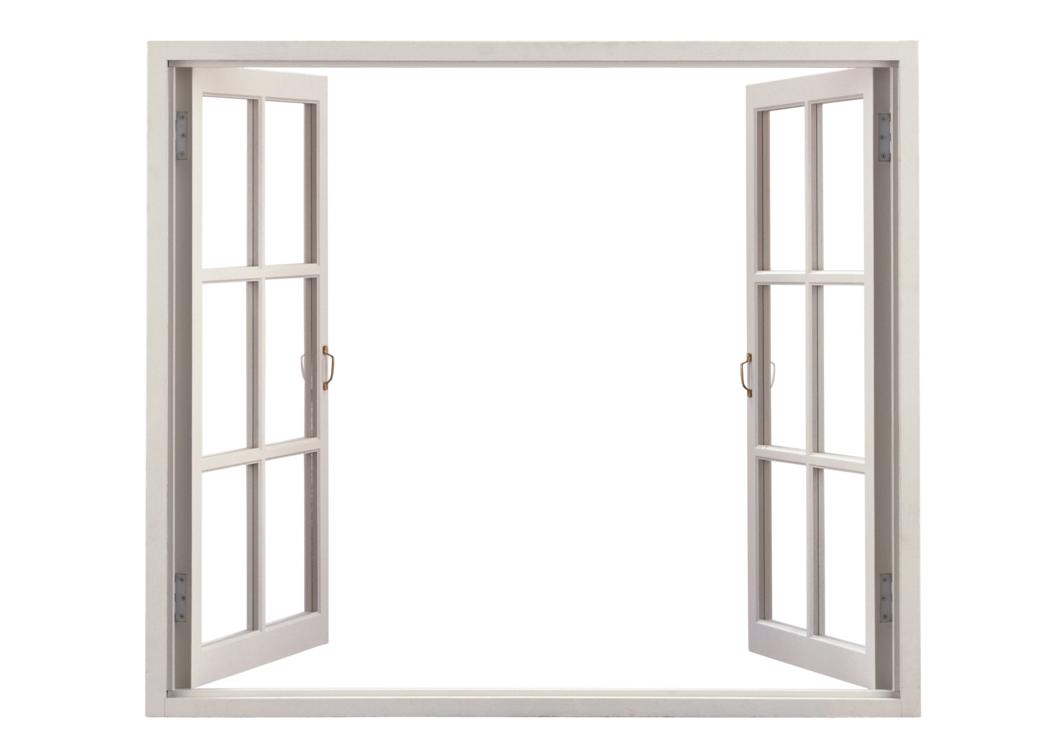 Window into the 
Ross Valley School District
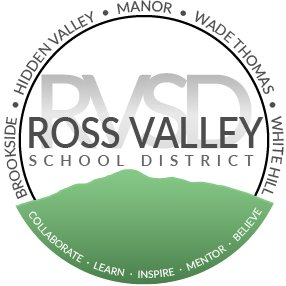 Scientific Modeling
What science content is being addressed?
How are students engaging with the practices?
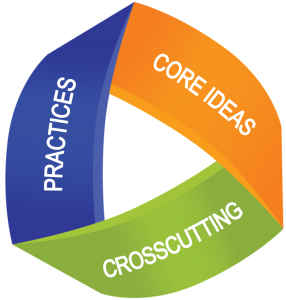 What are the dimensions of effective science instruction?
What connections are students making?
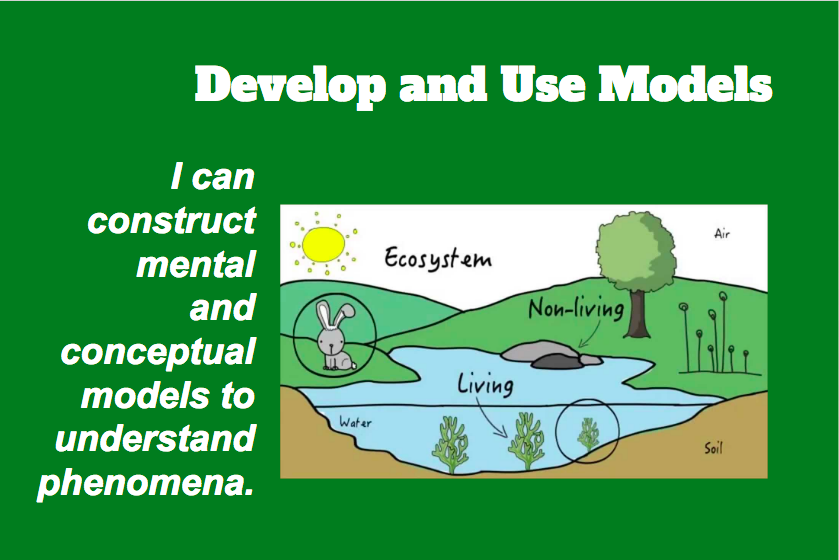 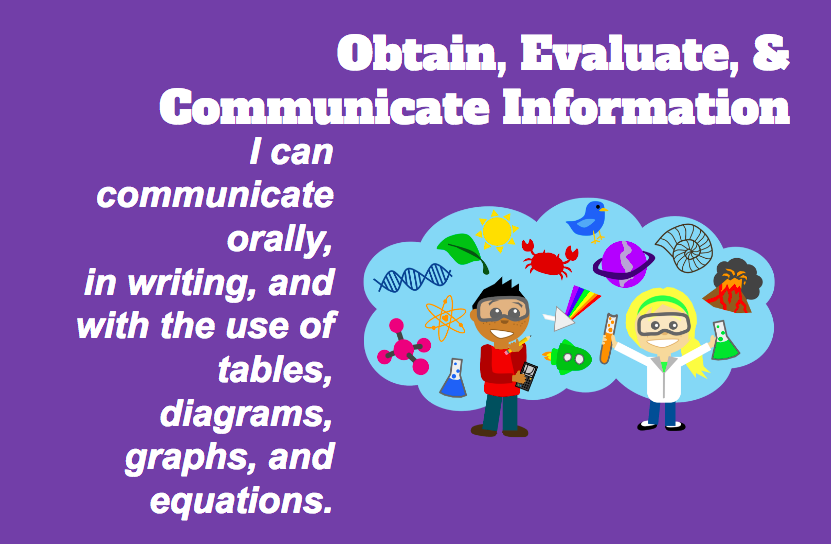 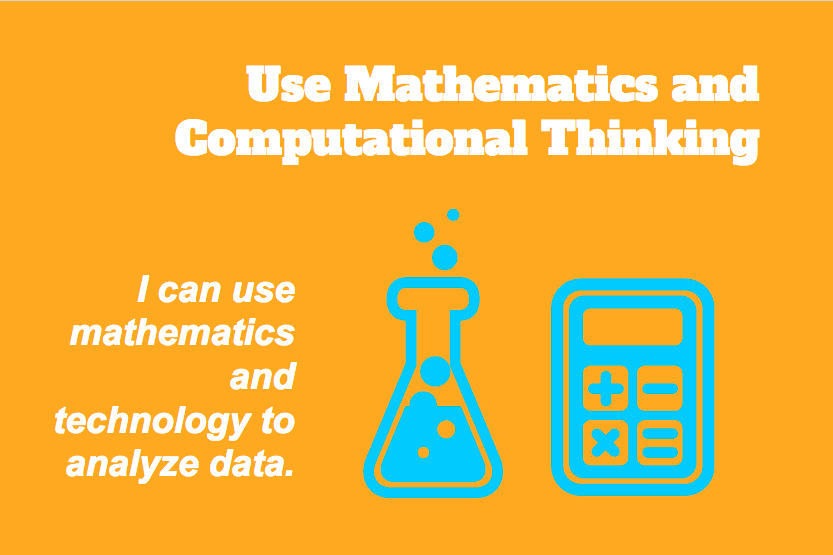 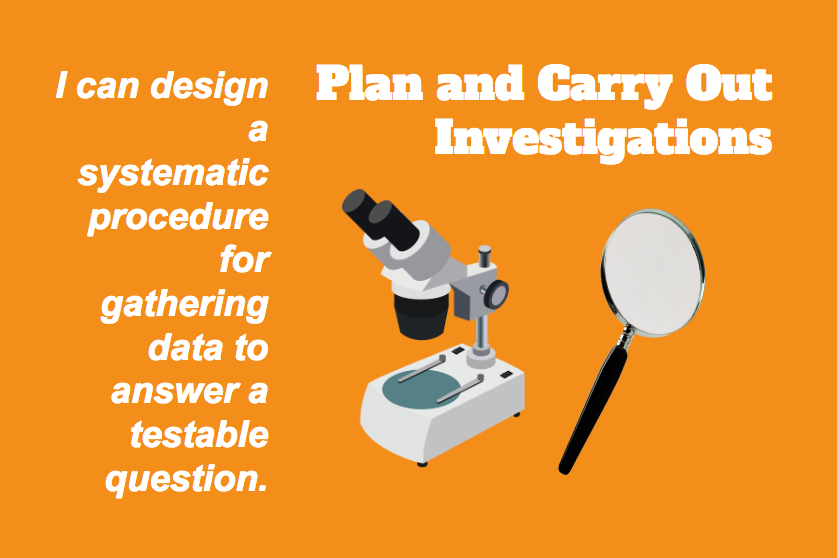 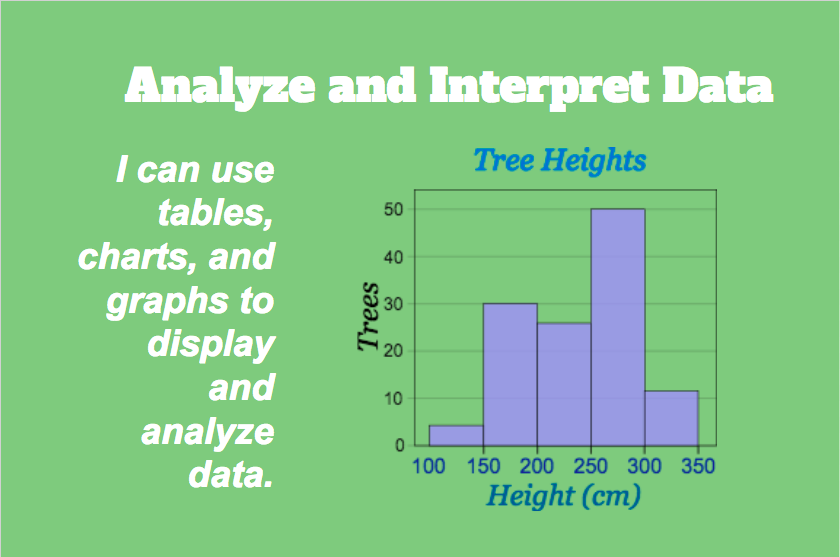 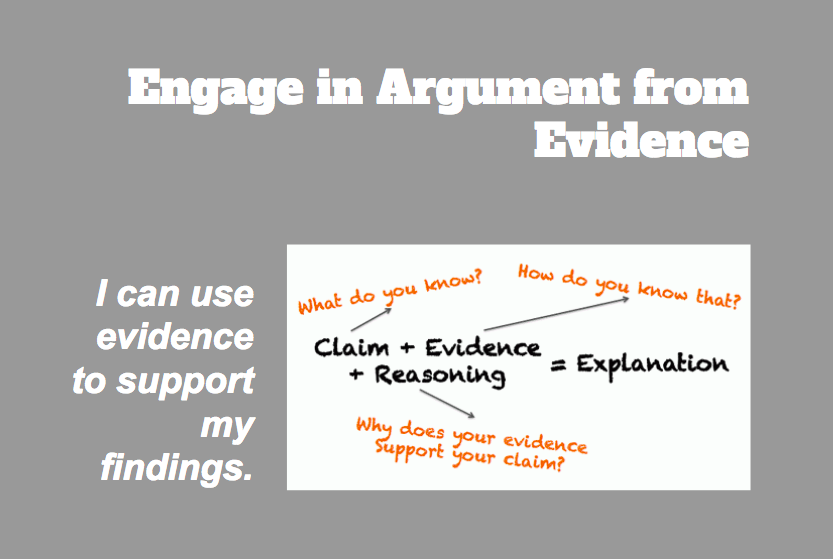 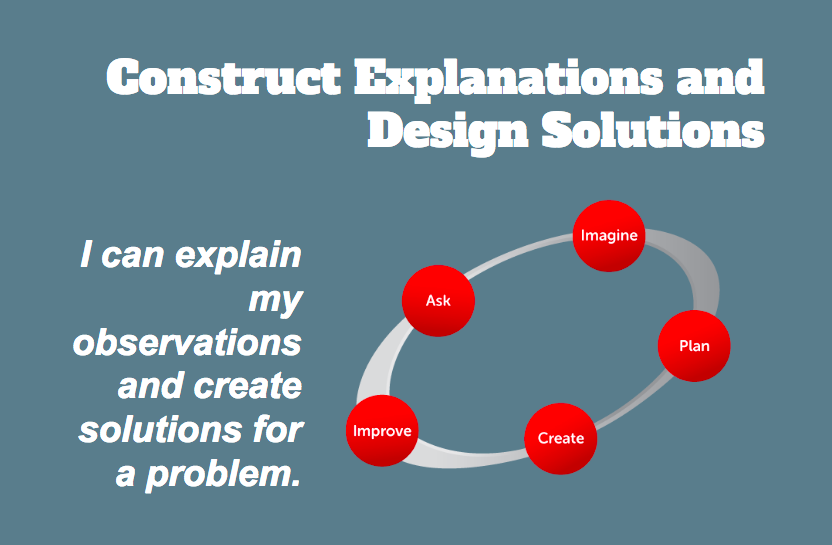 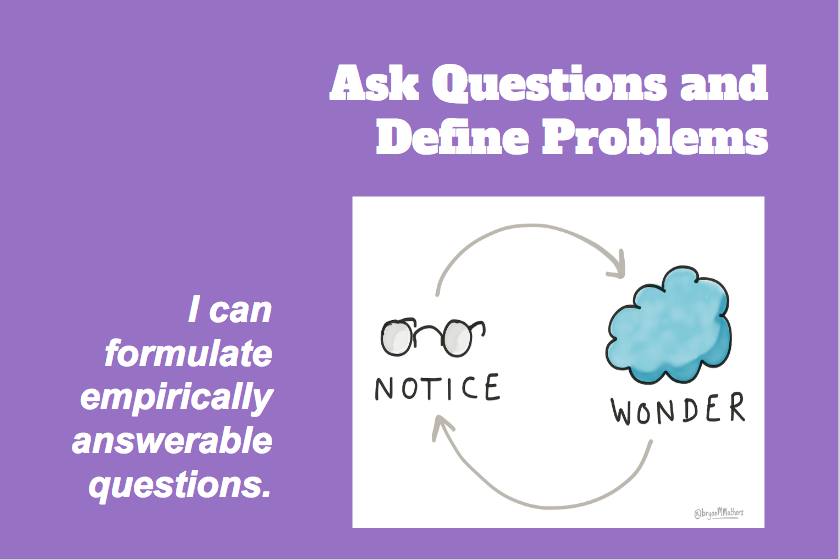 Science and Engineering Practices
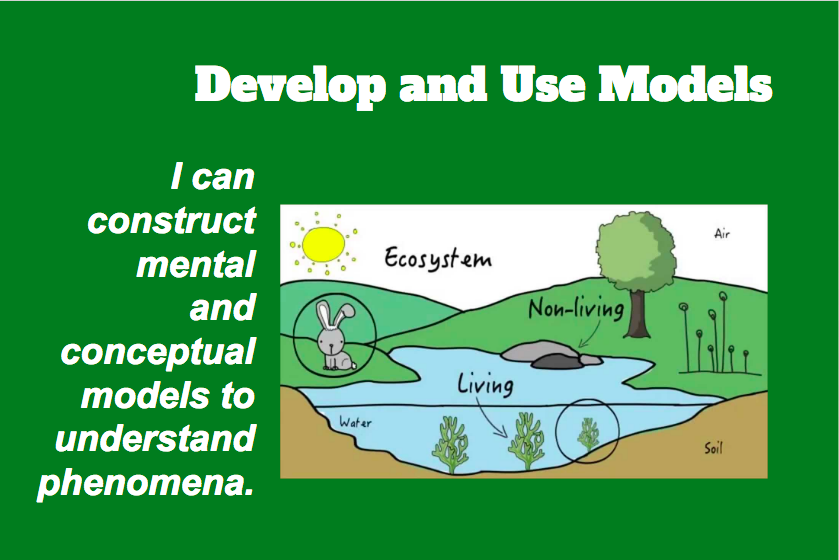 [Speaker Notes: Talk for a moment about what models are and what they are not.]
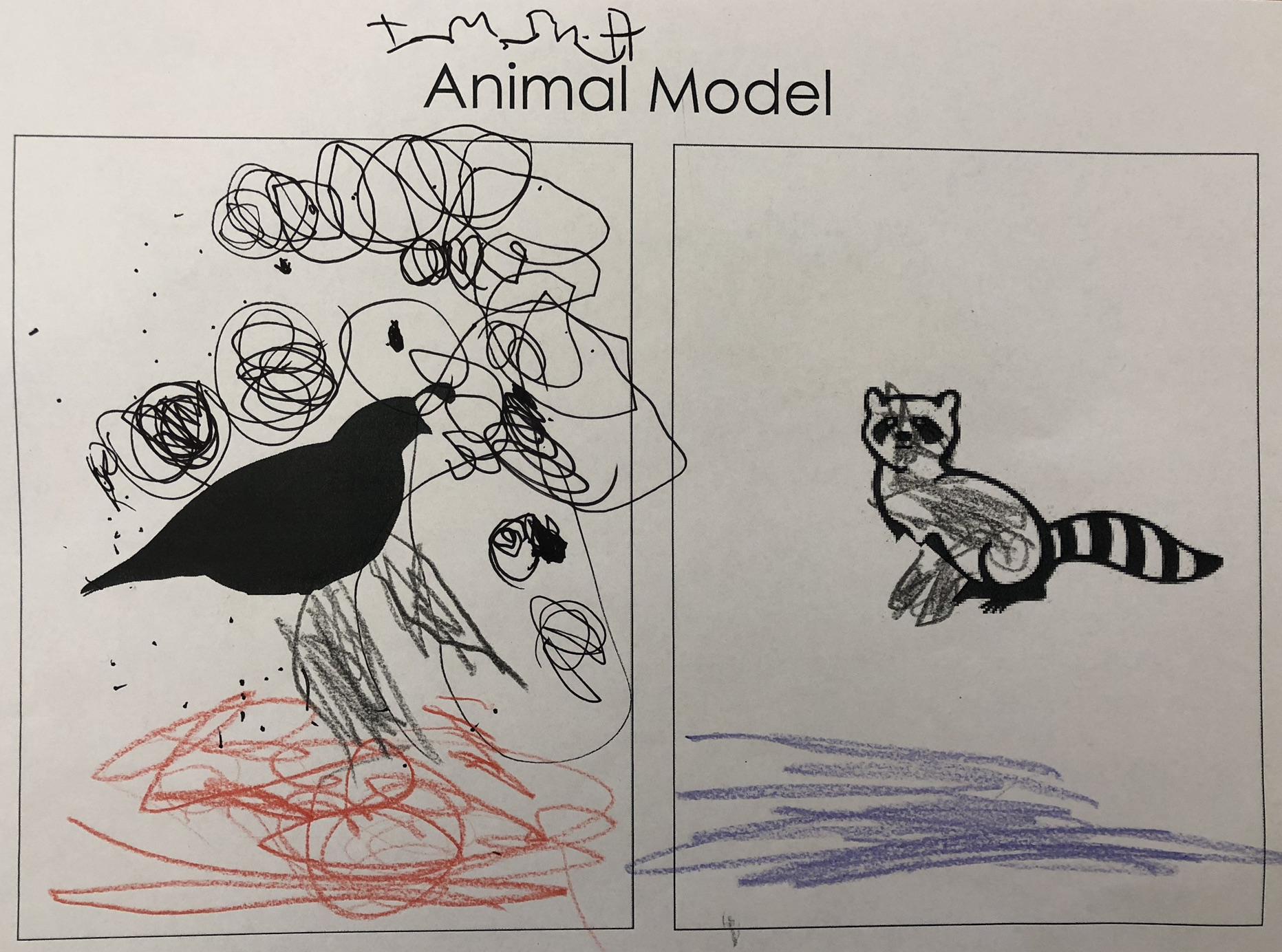 Kindergarten
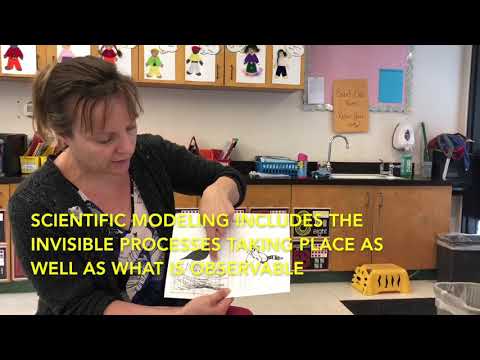 Kindergarten
KLS1.1 Use observations to describe patterns of what plants and animals (including humans) need to survive. ​
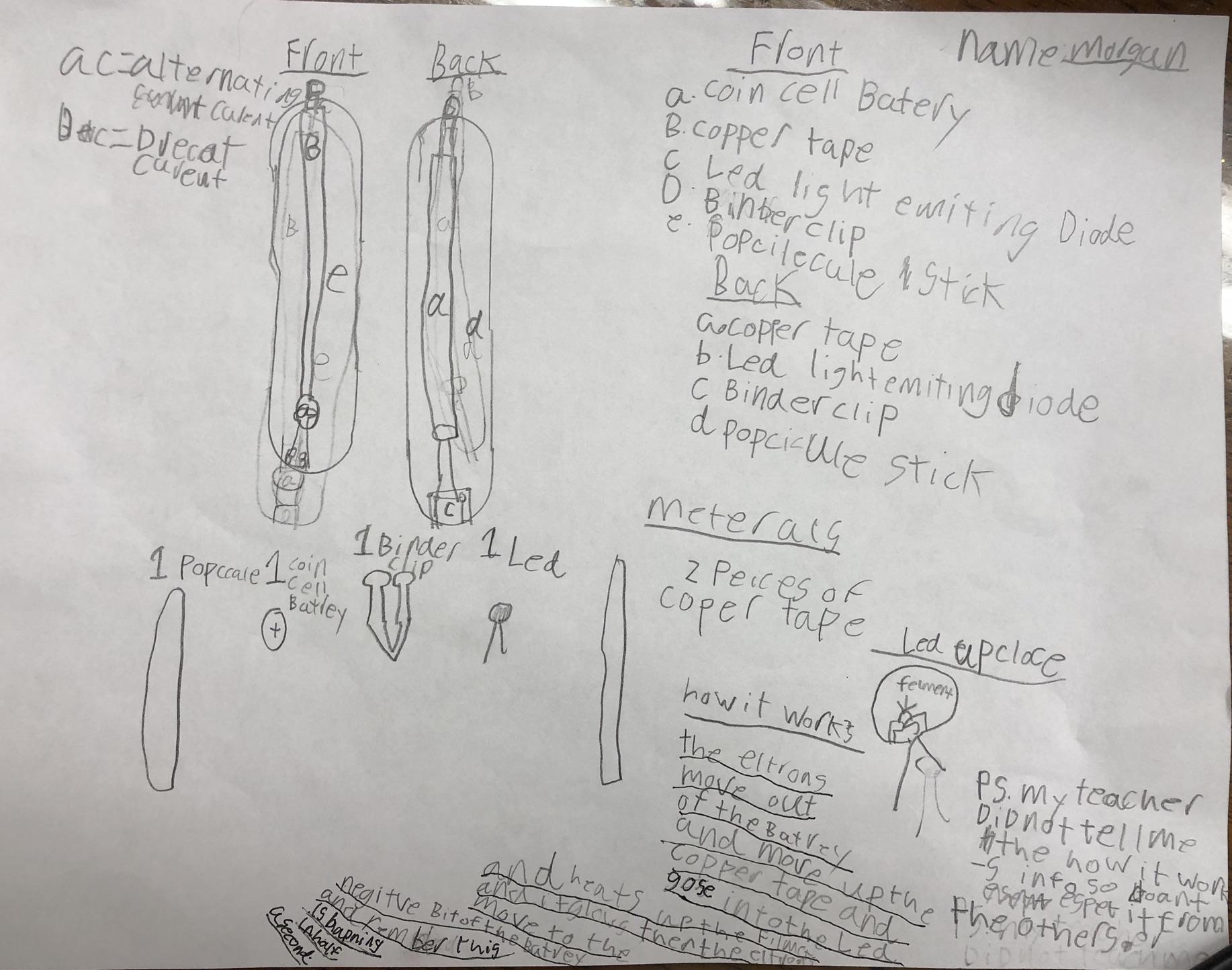 4th Grade
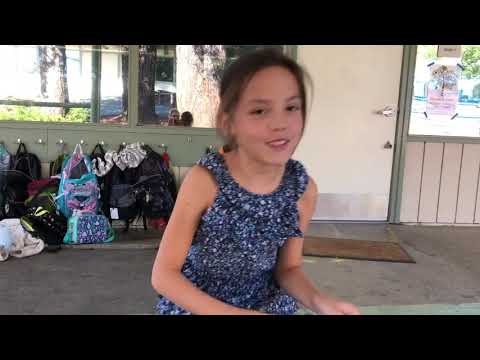 4th Grade
​4.PS3.2 Make observations to provide evidence that energy can be transferred from place to place by sound, light, heat, and electric currents.
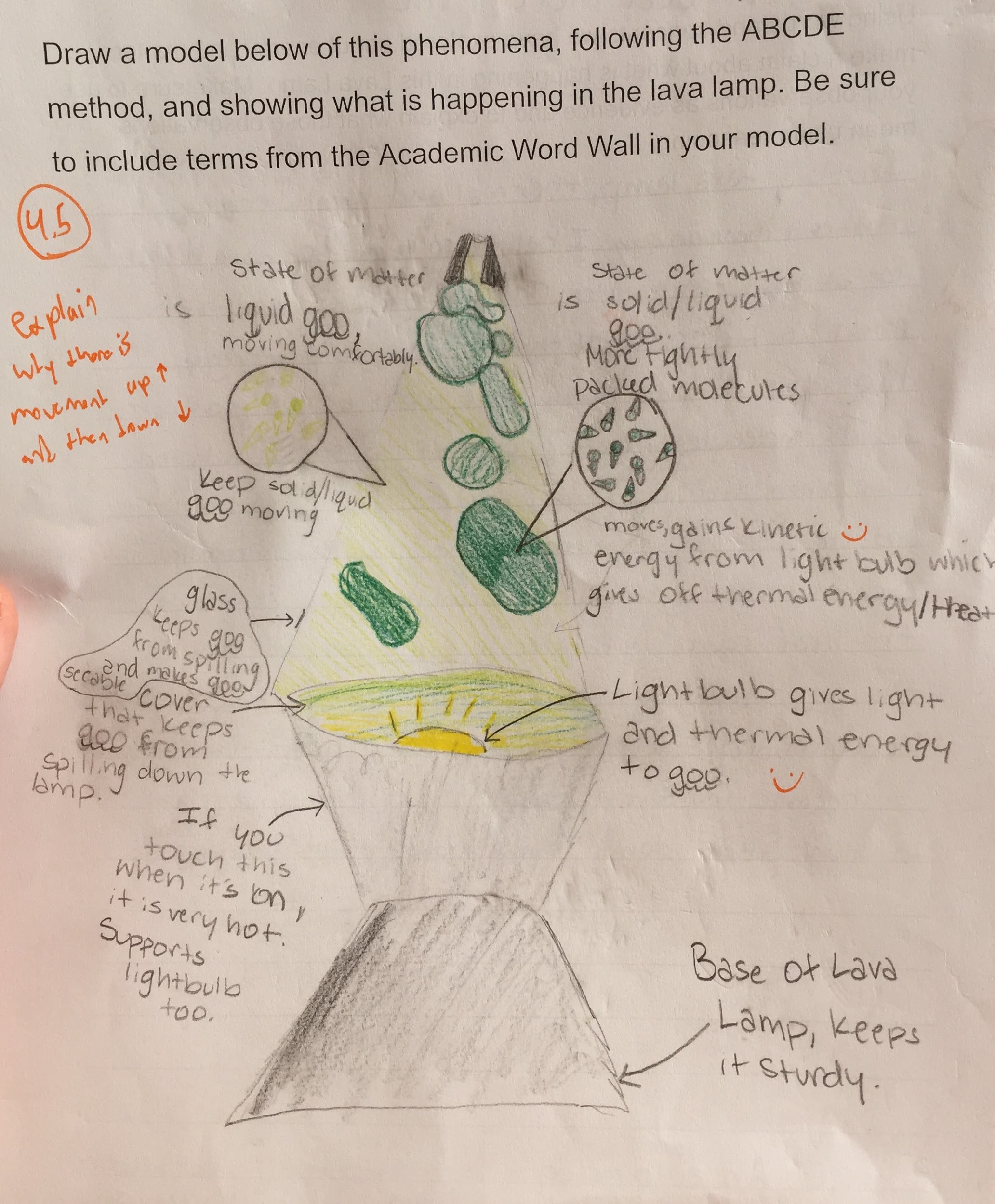 7th Grade
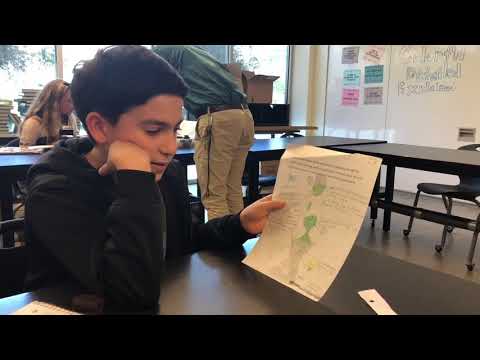 7th Grade
MS.PS1.4 Develop a model that predicts and describes changes in particle motion, temperature, and state of a pure substance when thermal energy is added or removed.​
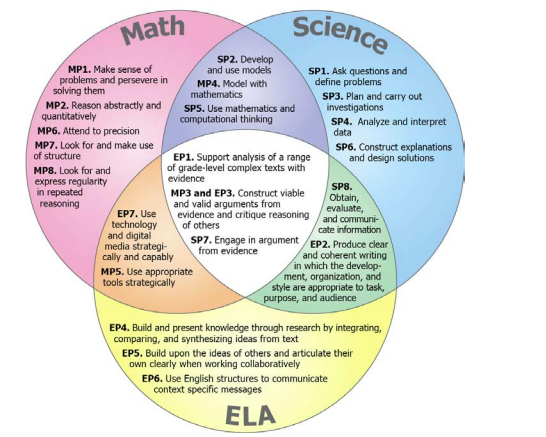 Relationships and Convergences Among Mathematics, Science, and ELA Practices
Thank you to our K-5 NGSS Team!
Myrel Jenks
Rebecca Hayhurst
Krista Hood
Krista Tarantino
Susan Ardigo
Ericka Stieg
Danielle Diaz
Lindsay Hess
Jenny Cavanna
Caley Hirsch
Sarah Horky
Nicole Stuart
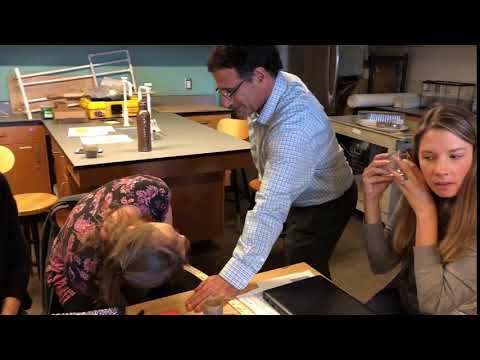 [Speaker Notes: I love this video!]
October 8th Staff Development Day: TK - 5th
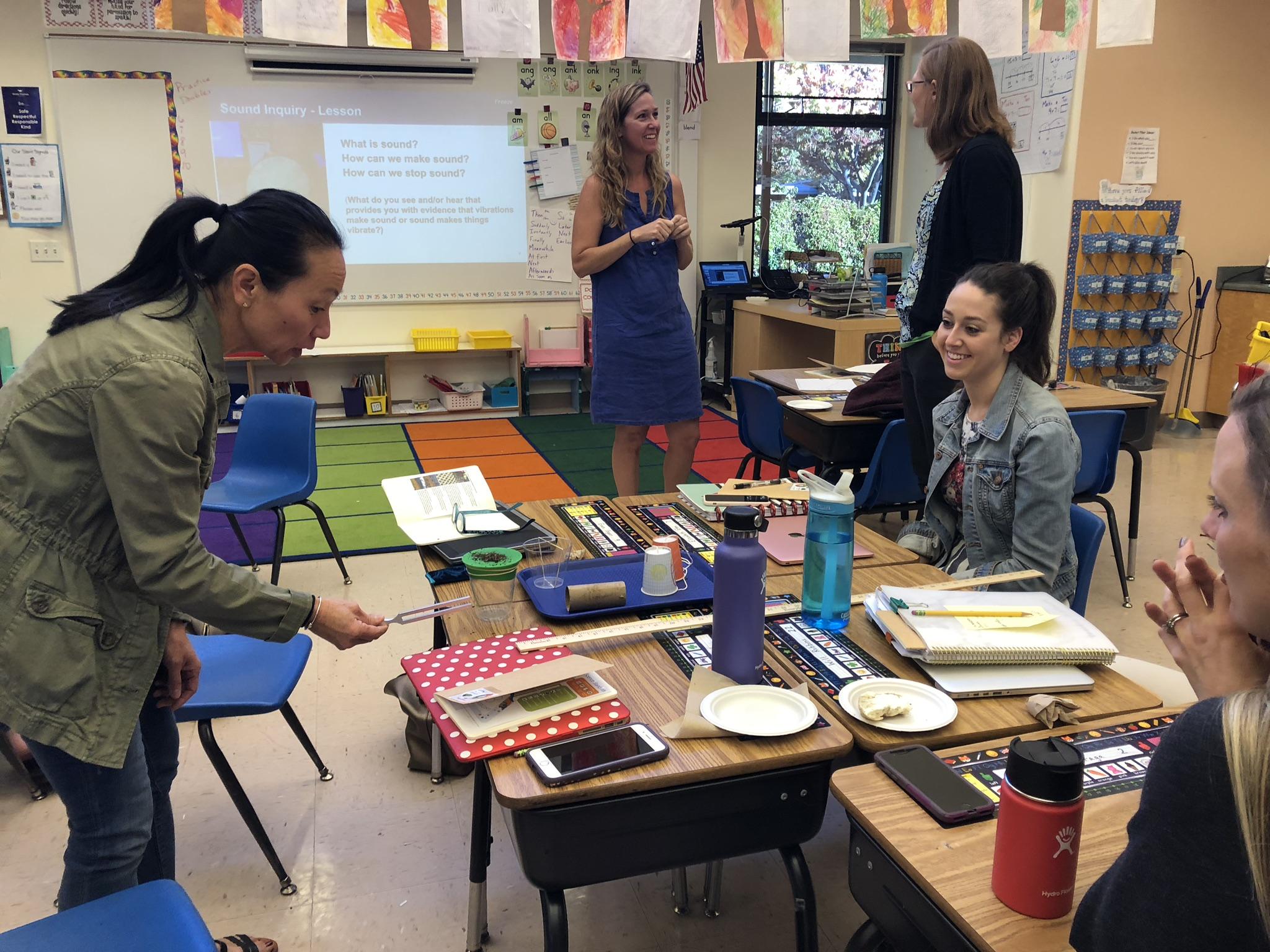 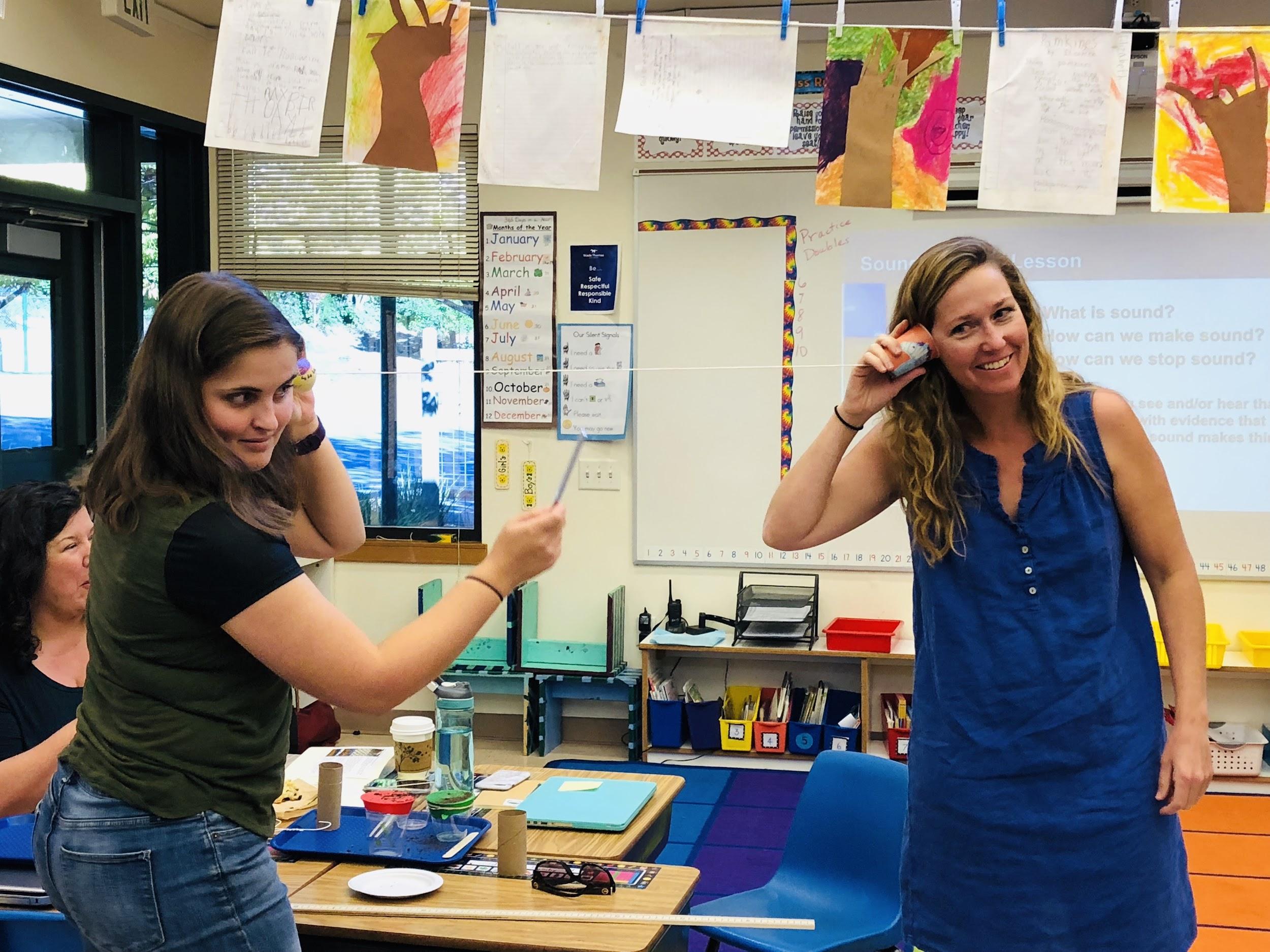 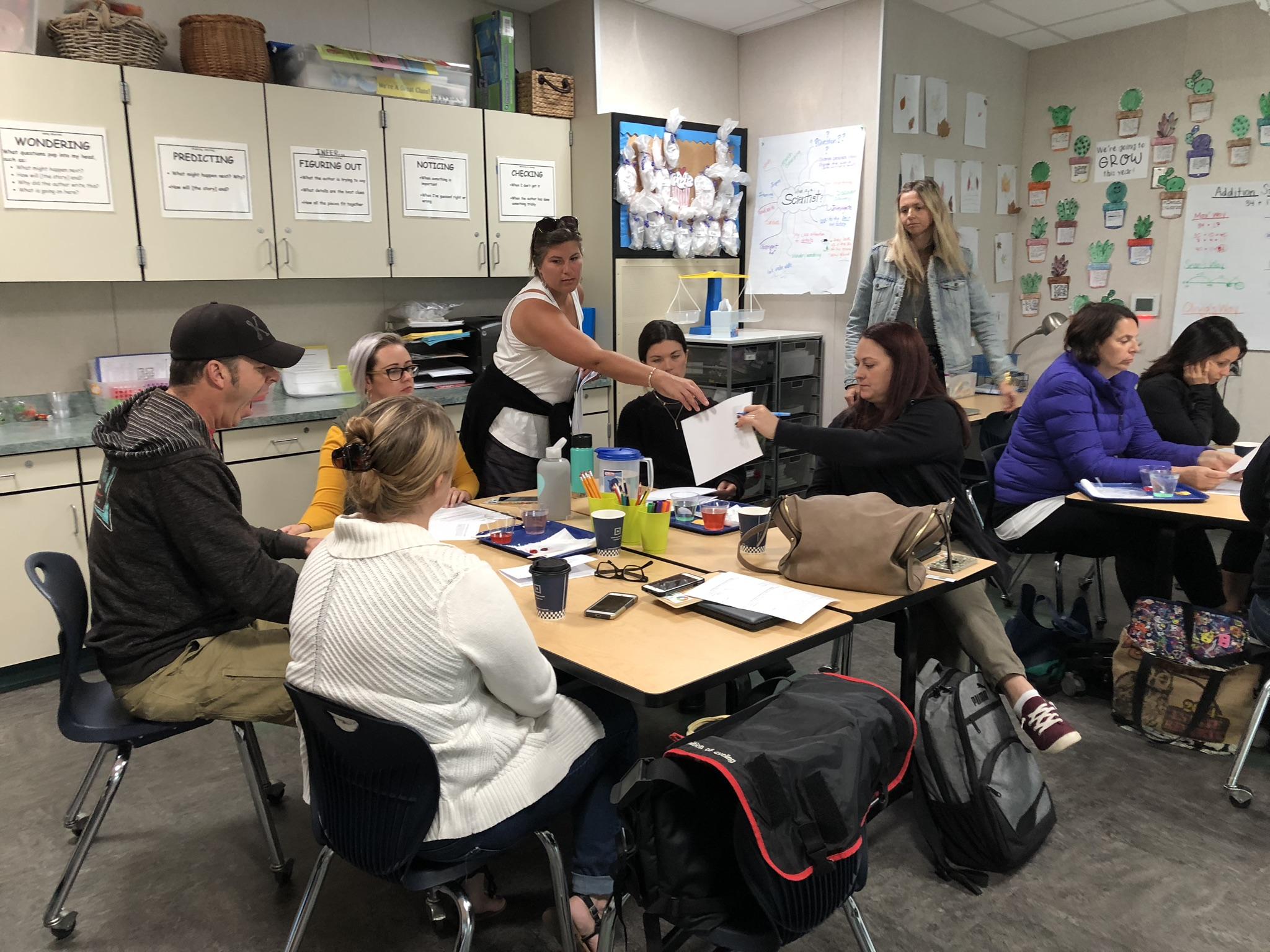 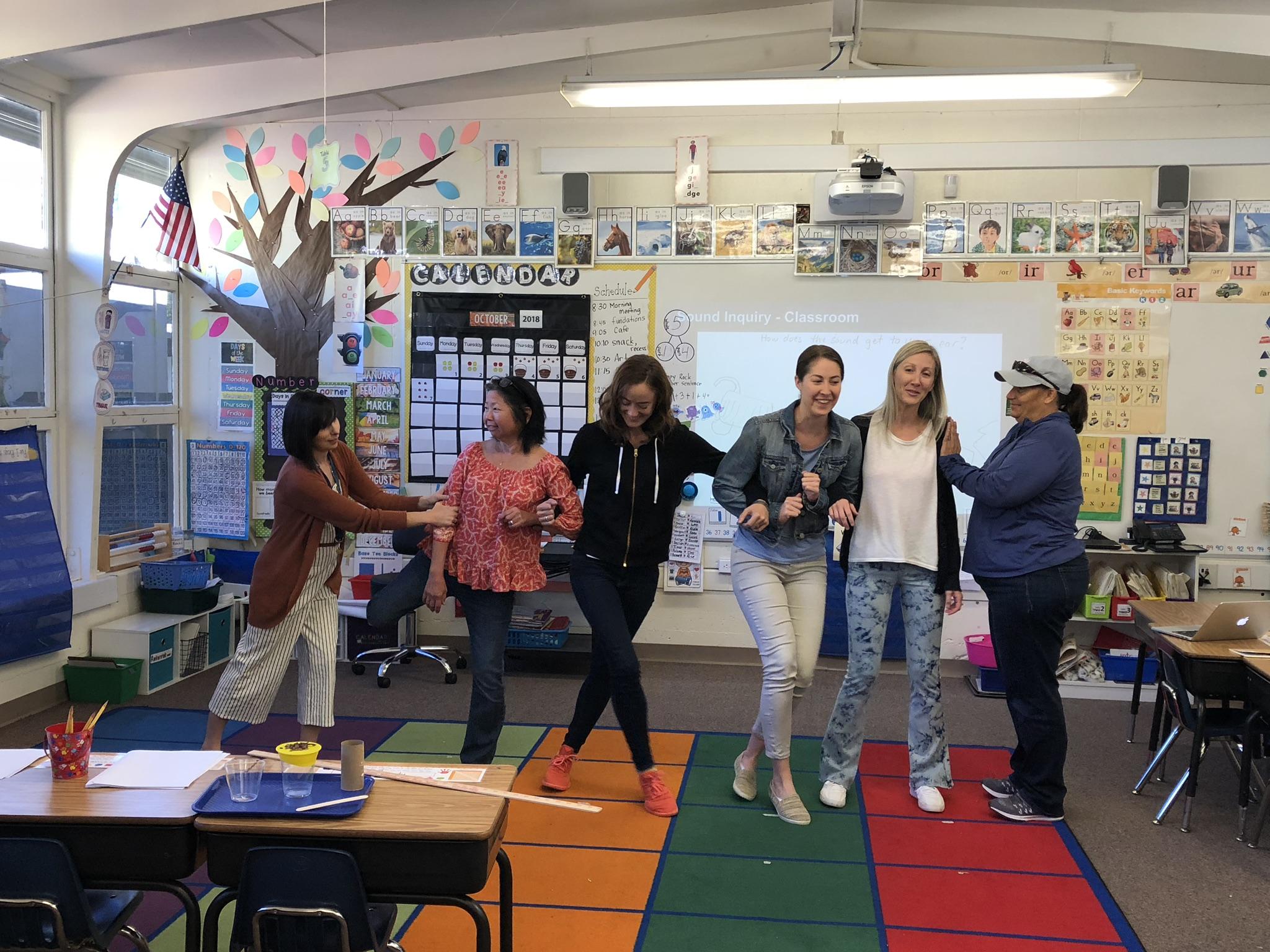 And our White Hill Science Department!
Cade Hardin, dept. head
Heidi Moore
Alex Obenshain
Calder Gillam
Andrea Watson
Mel Hickman
Erin Megary
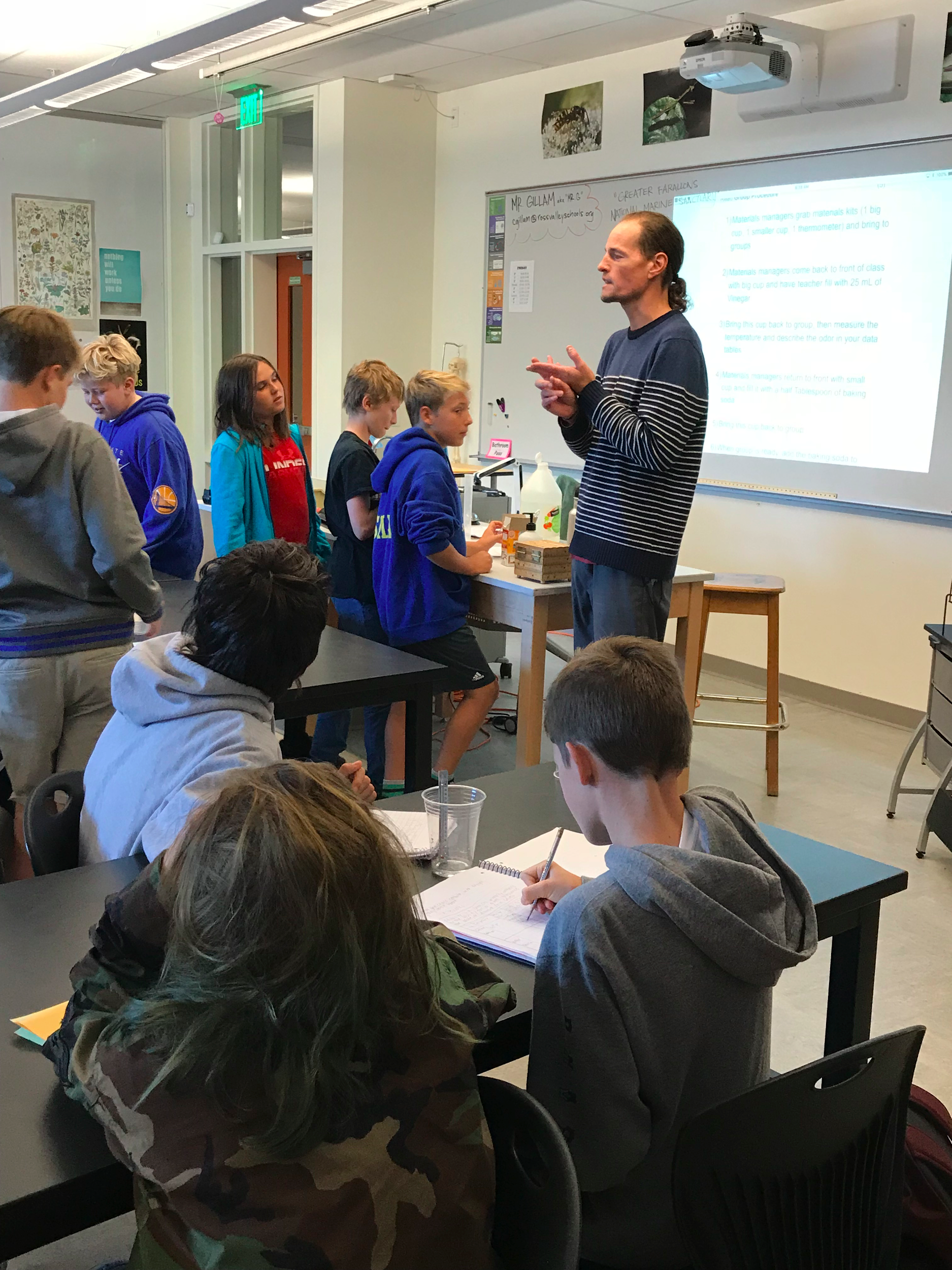 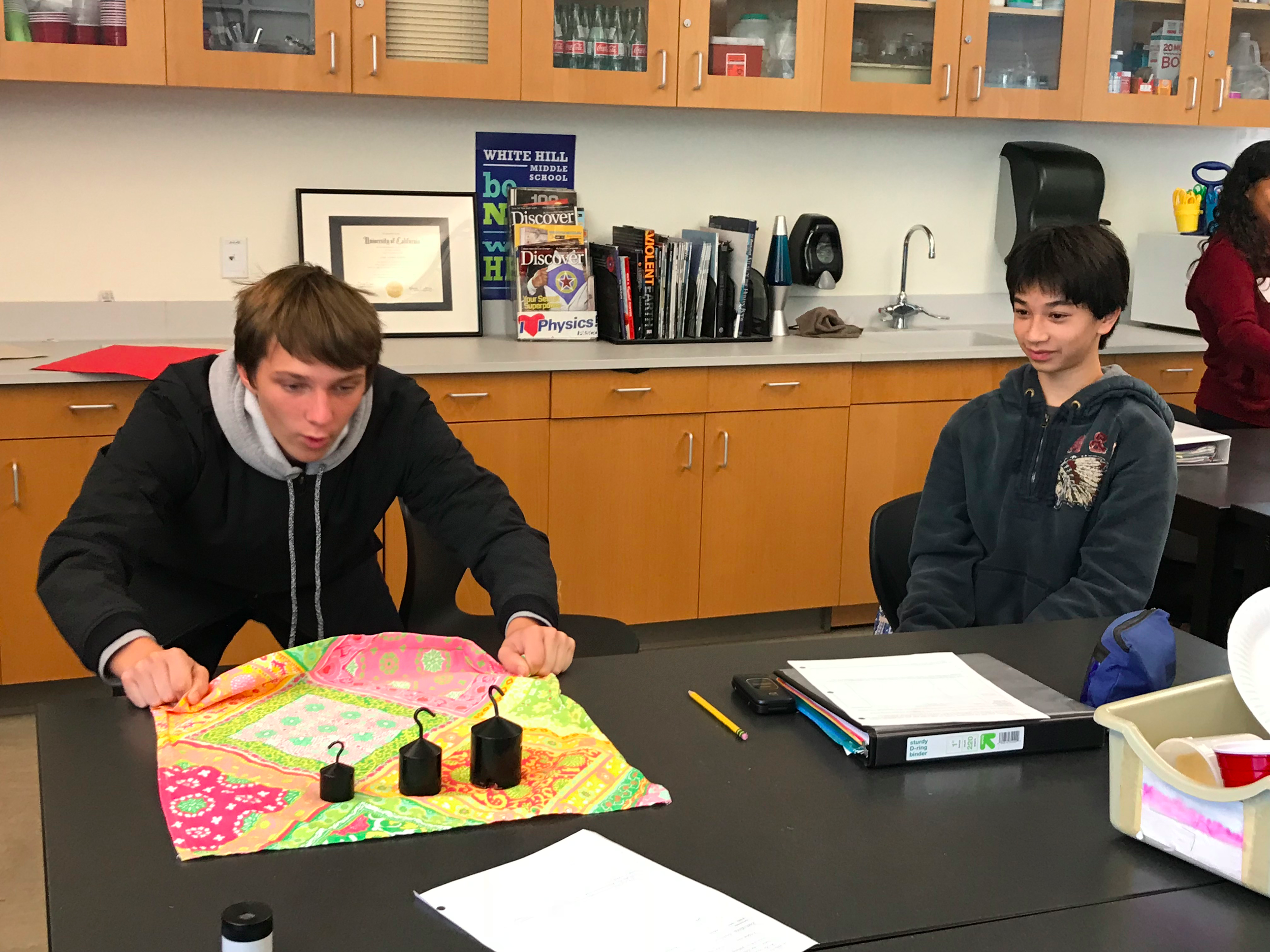 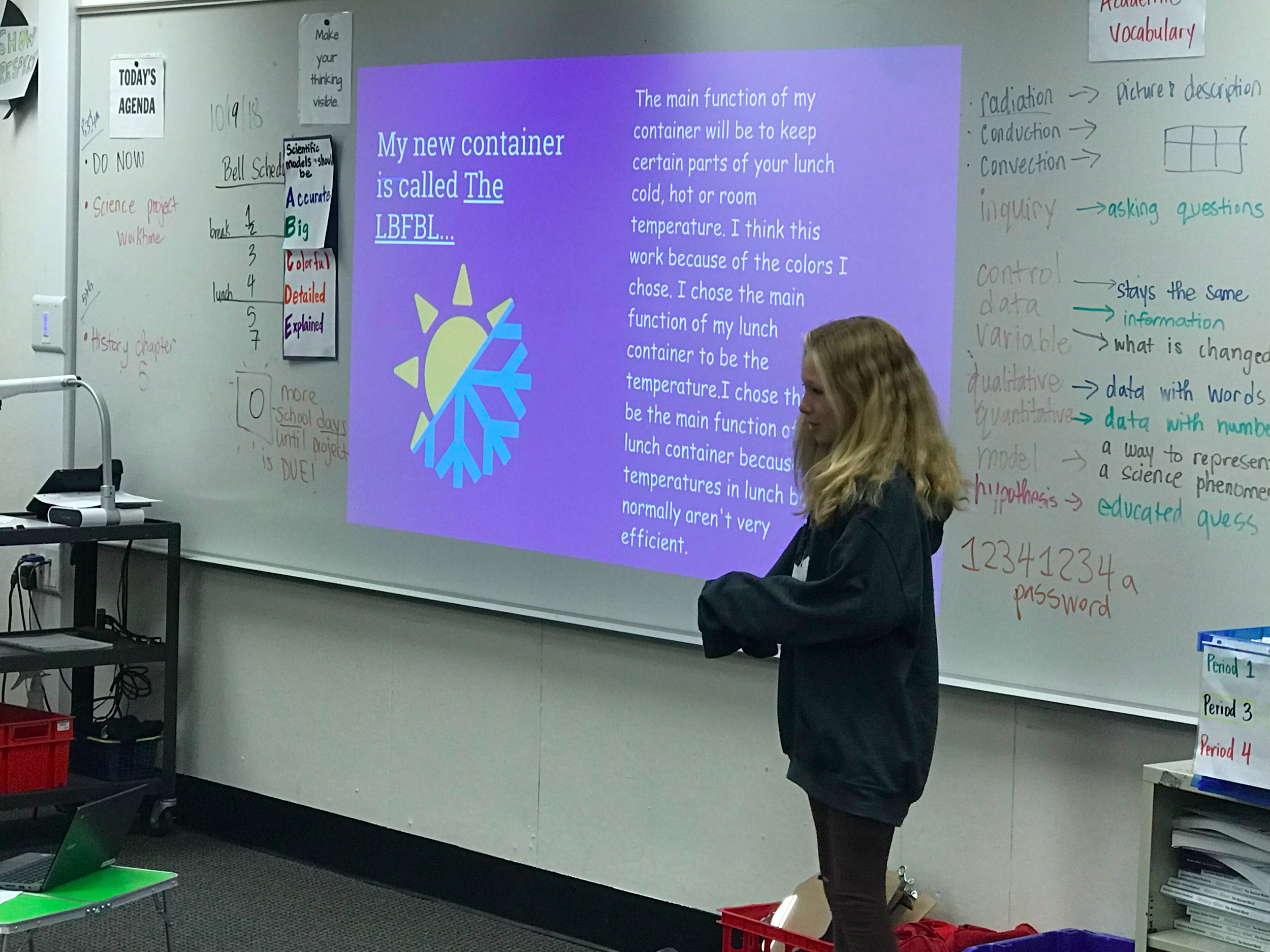 October 8th Staff Development Day: 6th - 8th
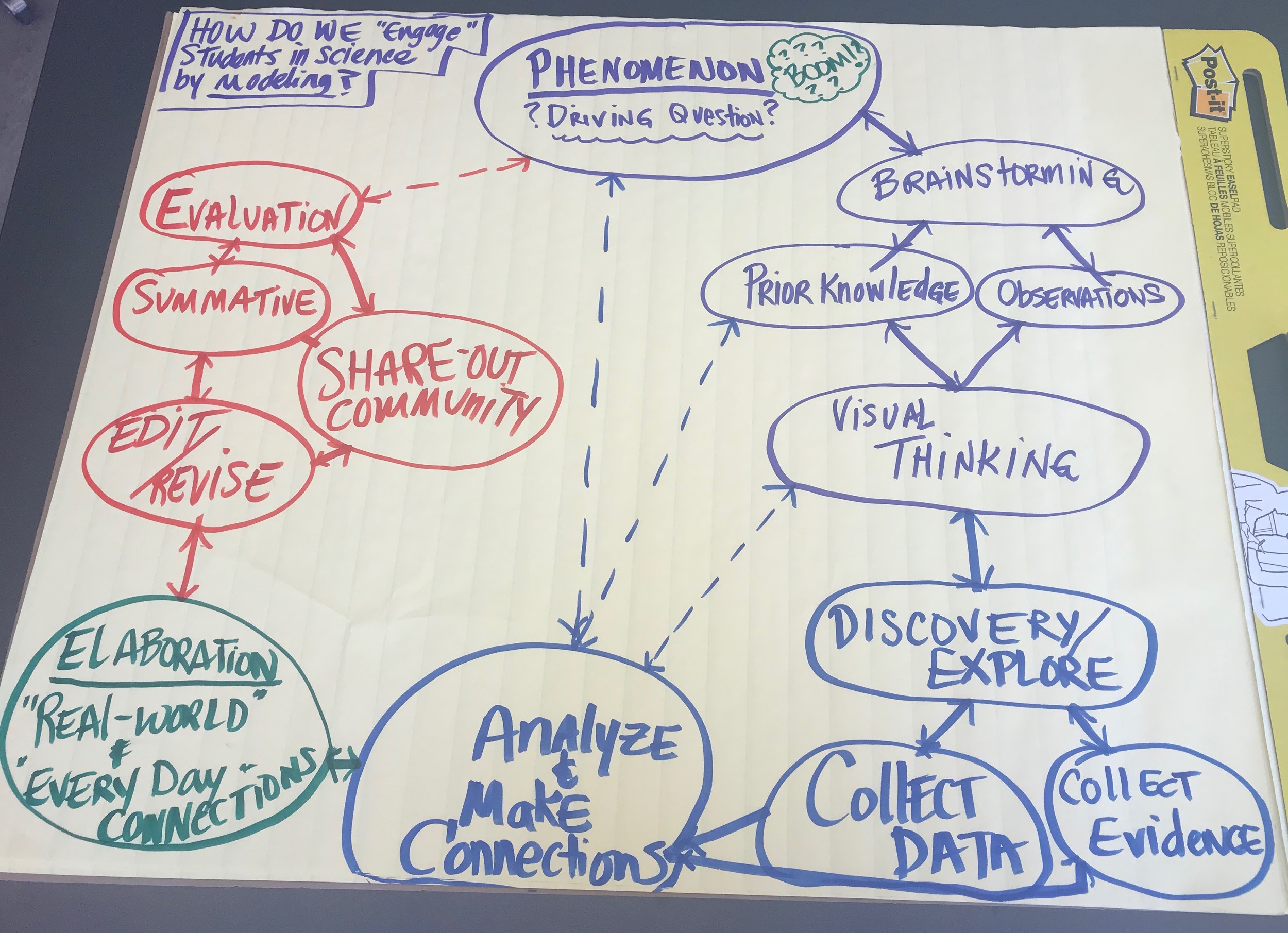 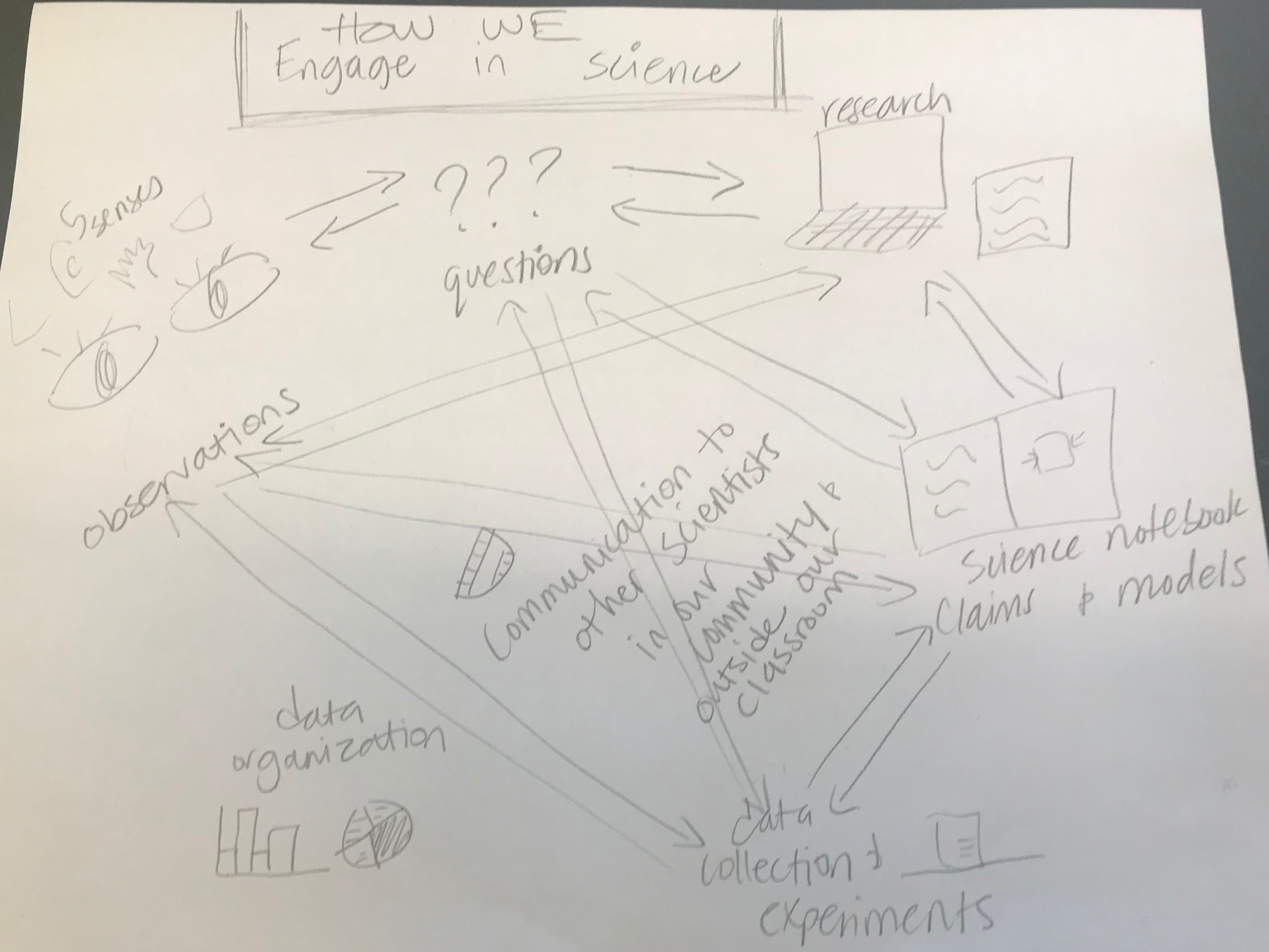 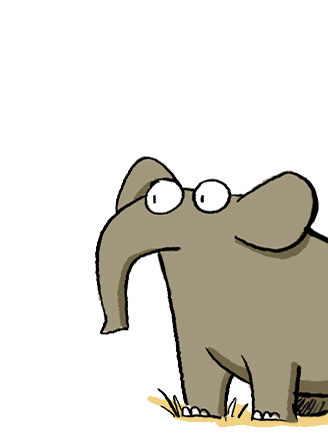